An overview on Chikungunya Infection
1
Is an Viral illness caused by an arbovirus transmitted by the Aedes mosquitoes. In 1952 the disease was documented first time in the form of outbreak in Tanzania.
 Chikungunya is Makonde originated word which means  “ That which bends up”. Referred to stooped posture resulting from arthritic symptoms.
2
Causative Agent:
Chikungunya Virus


    # It is a single stranded, heat labile, RNA virus having distinct genotype and antigenic characteristics.
3
Vector:
Aedes Aegypti
Aedes Albopictus                                               
                           
     A.Aegepti  is the common vector responsible for urban transmission whereas  A.Albopitus  has been implicated in rural areas.
4
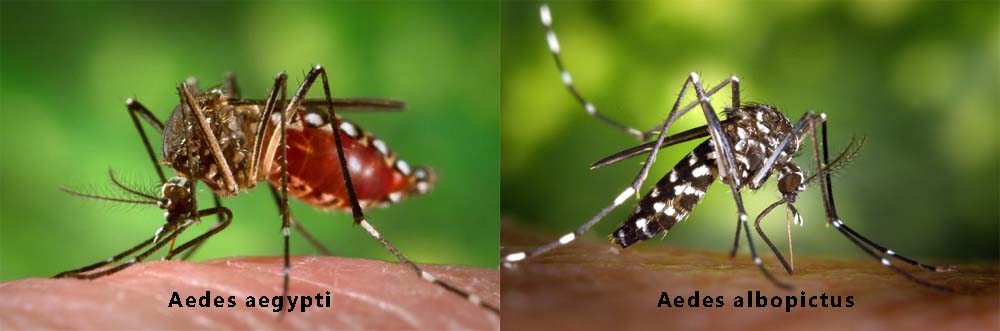 5
MODE OF TRANSMISSION
By Infected Female mosquitoes.
They bite usually during day time.
6
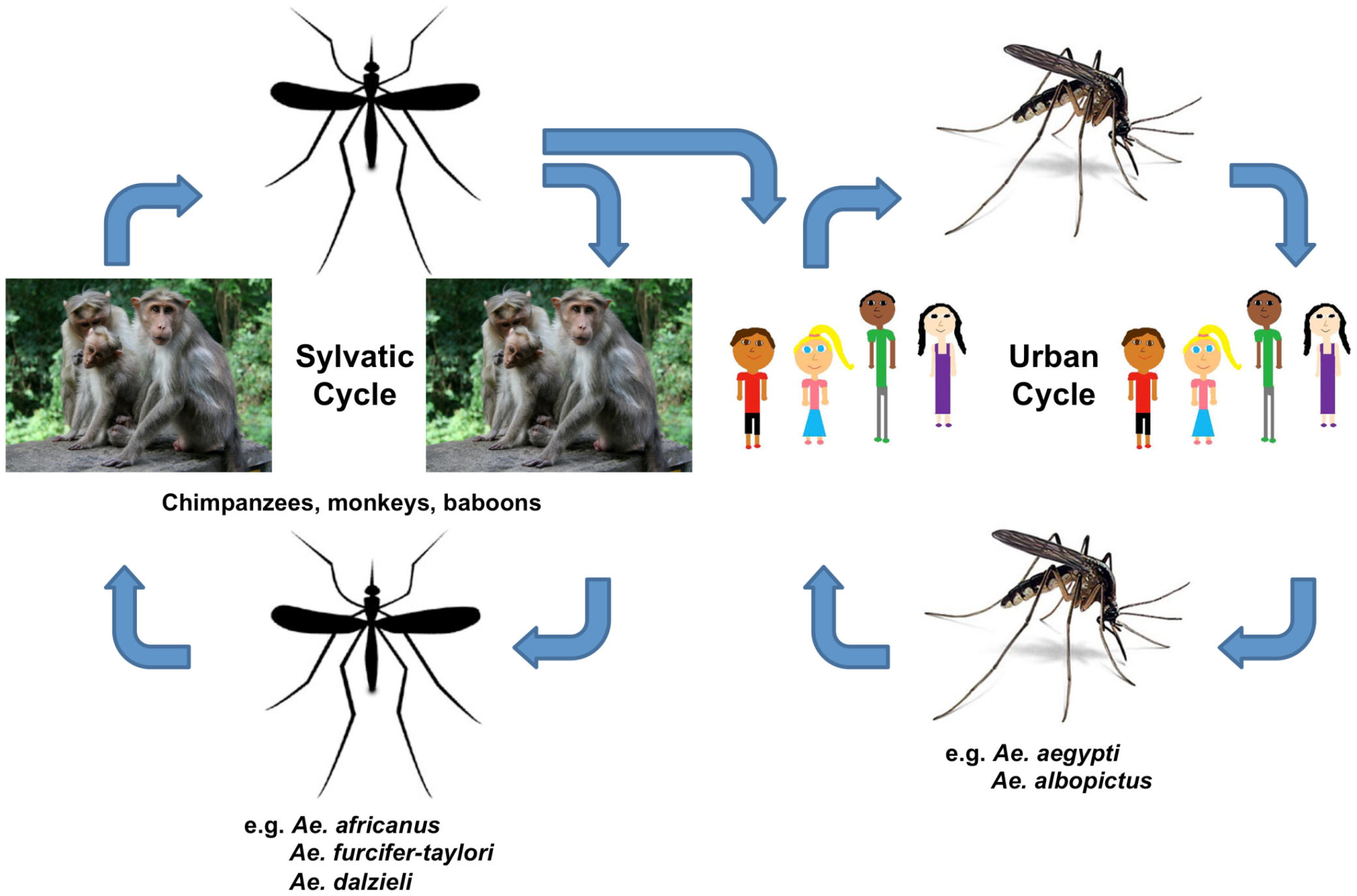 7
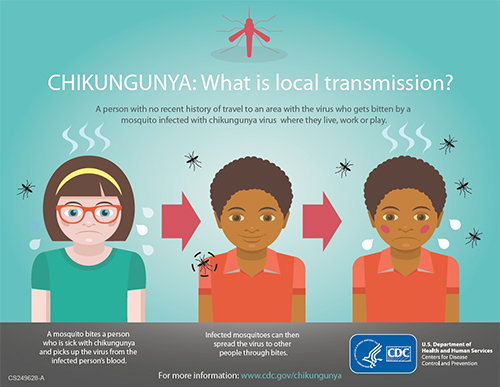 8
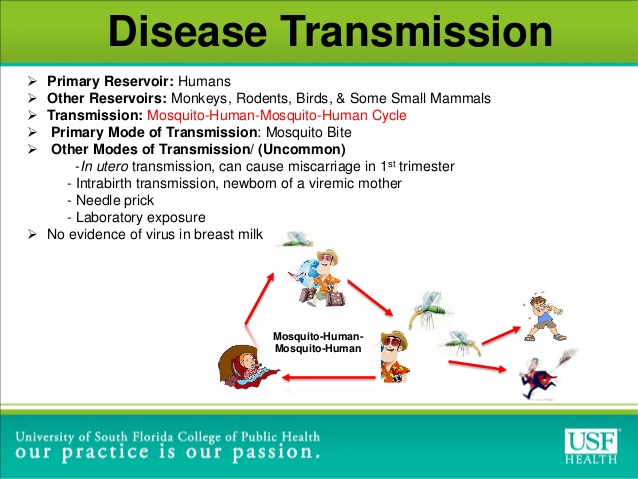 9
Clinical Features:
Incubation period: 2-6 days
  Symptoms and Signs:
                                        Usually begin 3-7 days after bitten by an infected mosquito. The most common symptoms and signs are-
 Sudden onset of high grade fever with chills
Athralgia/Athritis
Severe headache
Myalgia
Generalized itching  (with or without skin rash)
Flushing of face
10
Continue…
Persistent joint stiffness
Painful joint movement
Tendinitis
Skin pigmentation
Gum bleeding
Appearance of tender lymphnodes
11
Sign and Symptoms (phases):
Clinical presentation of Chikungunya usually follows 3 phases which are as follows:

Acute Phase (<3 weeks):Followed by abrupt onset of signs and symptoms.
Subacute phase(>3 weeks to 3 months):Followed by generalized weakness, polyathralgia,blackening of skin folds,joint stiffness.
Chronic phase(>3 months):followed by Athritis,reccurant joint swelling after each episode of any fever,reccurant joint pain.
12
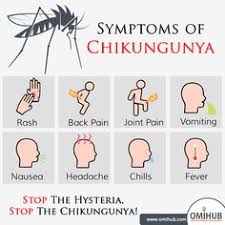 13
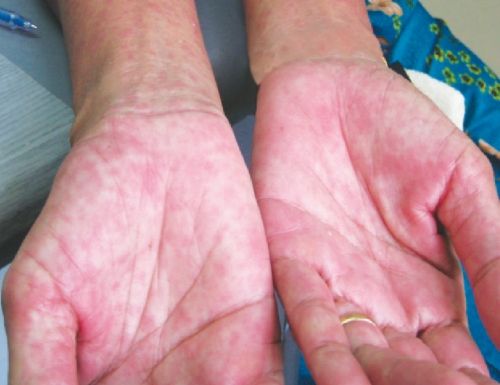 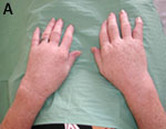 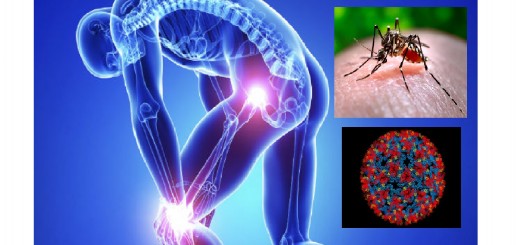 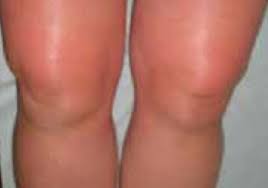 14
Rare But Serious Complications:
Acute encephalopathy
Dementia
Retinitis
Uveitis
Myocarditis
Intestinal Hemorrhage
15
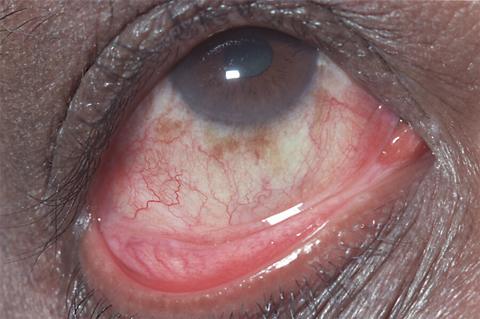 16
High Risk Group:
Geriatric age group  and paediatric age group.
Any co morbid conditions (DM, HTN,CVD,COPD,Hypothyroidism)
Pregnancy
Any Co-Infection(Dengue,TB,Enteric   Fever,HIV,Malaria)
17
Few common features for D/D of Chikungunya fever from dengue fever:
18
19
Investigations:
A definitive lab diagnosis can be accomplished through three main lab test:
Serological test (IgM,IgG,MAC-ELISA)
Virus Isolation
RT-PCR
20
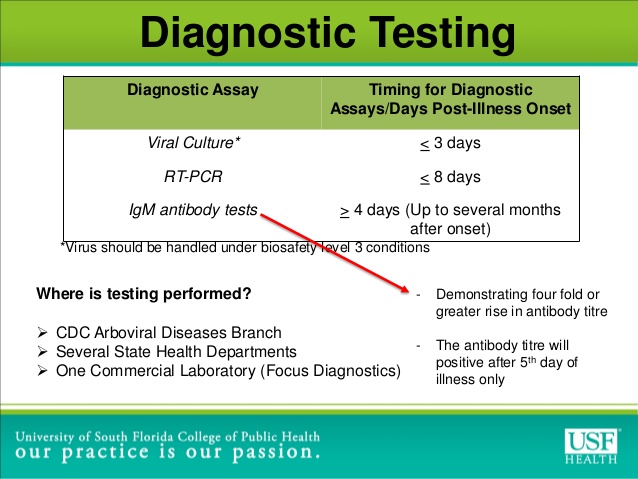 21
As the clinical manifestations of Chikungunya fever resemble those of Dengue and other arthropode borne viruses of Alphavirus genus, Lab diagnosis is critical to establish the cause..
22
Serological Diagnosis:
ELISA assay to measure Chikungunya-specific IgM levels in the blood serum.
Chikungunya antibody tests are generaly appropriate after the first week of symptom onset and onward. 
An acute phase serum must be collected immediately after the onset of illness and the convalesent phase serum 10-14 days later..Diagnosis can be made by demonstration of four-fold rise in antibody titre in acute and convalesent serum.
23
RT-PCR:
Appropriate in the early days of symptom onset, since CHIKV RNA can be detected during the acute phase of illness(<8 days after symptoms onset).It can also be used to quantify the viral load in blood.
24
Virus Isolation:
Virus isolation provides the most definitive diagnosis. But takes 2 weeks for completion. And must be carried out in biosafety level-3 laboratories.
Not available in our country.
25
Management
Treatment for Chikungunya infection is purely symptomatic. There is no antiviral drugs against it. Most of the Signs symptoms are self limiting.
26
Outline of management:
Domiciliary : *Adequate rest,Tepid sponging
*Paracaetamol  500mg   TDS/QID [Doesn’t exceeds 3gm/day]
PPI/H2 blocker to counter gastritis.
Antihistamins from 4th or 5th days as itching starts from that day.
Cold compresses to involve painful joints. Avoid hot fomentation in acute stage as it can worsen joint symptoms.
Non weight bearing exercise,physiotherapy after 2 weeks.
Avoid antibiotics,steroids,Aspirin.
27
When to seek medical help:
If fever persist >5 days.
Intractable joint pain.
Postural dizziness, cold exrimities.
Altered sensorium
Any bleeding under skin, gum bleeding or through any orifice.
Decrease urine output.
Incessant vomiting.
Jaundice.
28
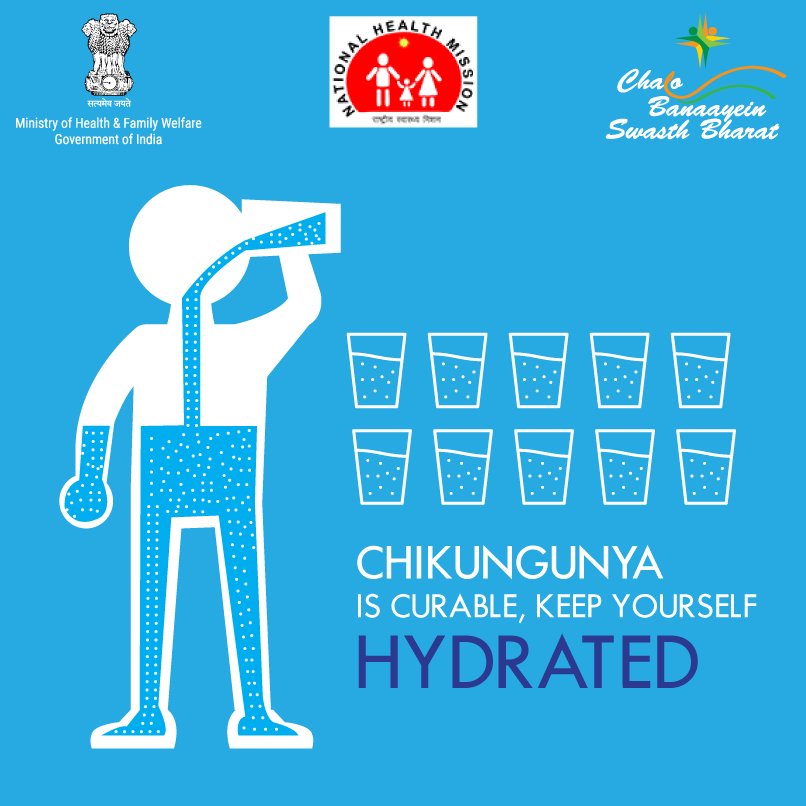 29
Drug treatment
Acute phase drugs:
 Analgesics:
Dipyrone, Paracetamol:
These are good analgesics when administered  in appropriate doses and at regular interval.
Paracetamol  can be prescribes at 500-750 mg --- 6 hourly .  
Opioids:  
*Potent and safe analgesics
*Patient sould be warned about adverse effect
*Tramadol is a good choice when suspicious of a neuropathic component of intense pain.
30
NSAIDS and Acetylsalicylic acid: Despite inflammatory component in the physopathogenesis of the disease, NSAIDS should not be used due to the risk of hemorrhage and renal insufficiency.
Corticosteroids:  These can be used only in acute phase of viraemia.
31
Subacute phase
NSAIDS (Ibuprofen)  600 mg orally 8 hourly.
Prednisone 0.5/kg/day    (maximum 40mg can be used)   After resplution of symptoms  this dose should be continue for 3-5 days and begin weaning by 5mg/day every 7 days.
32
Chronic phase Drugs:
Hydroxychloroquine 6mg/kg orally once daily for 6 weeks.
If doesn’t improved then add Sulfasalazine 1 gm 12 hourly orally 6 weeks.
After these medication if pt doesn’t improved then change the drug to Methotrexate 15-20mg once a week orally for 6 weeks.
33
For dermetological manifestations-locally zinc oxide or calamine, oral or injectable anti histamins can be given.
To manage neurological problems Amitryptiline,Carbamazepine,Gabapentine can ne prescribed
34
Prevention strategies
Primary prevention: Use air conditioning, use window screen, mosquito net, maintain clean environment to  discourage mosquito breeding grounds, wear clothes covering most skin to minimize exposed regions.
Secondary prevention: Avoid mosquito bite during acute phase.
35
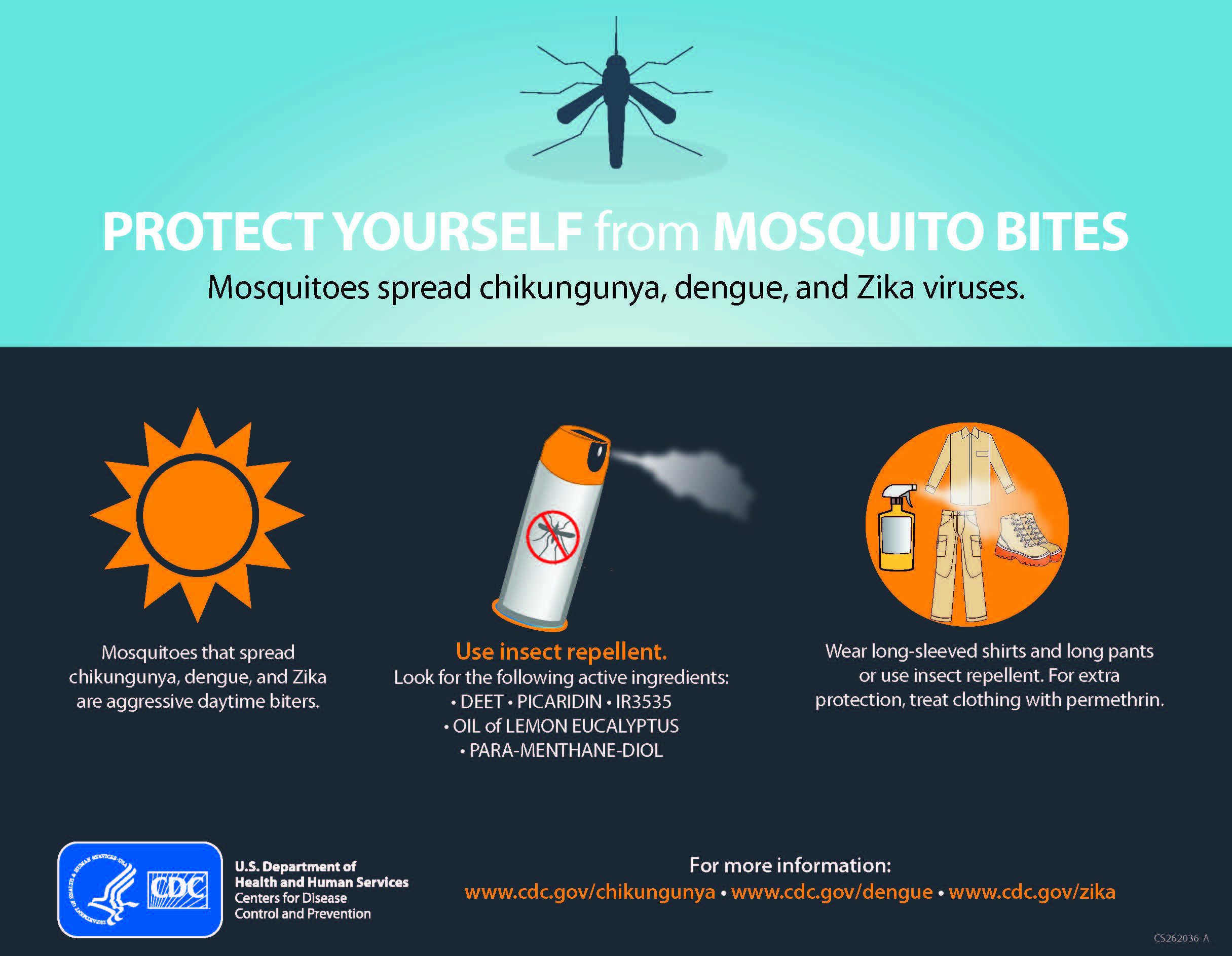 36
Thank you all….
37